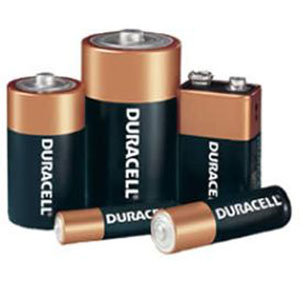 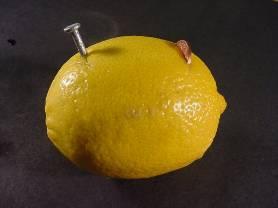 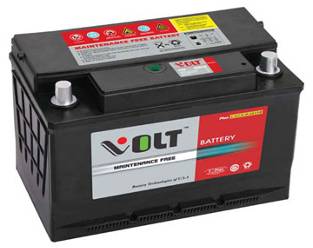 AP Chemistry
Electrochemistry
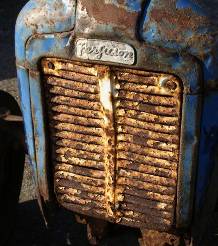 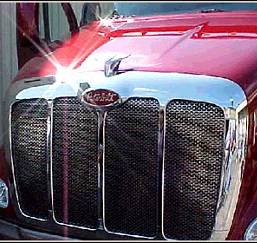 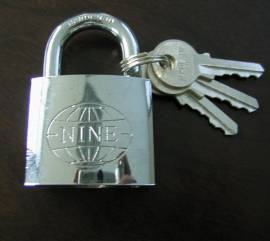 During oxidation-reduction (redox) reactions,
the oxidation states of two substances change.
oxidation =
loss of e–
both occur in redox
gain of e–
reduction =
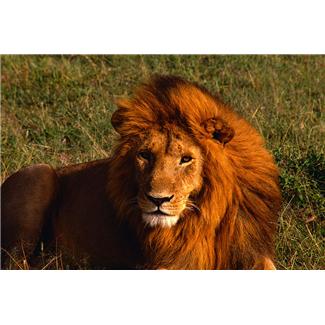 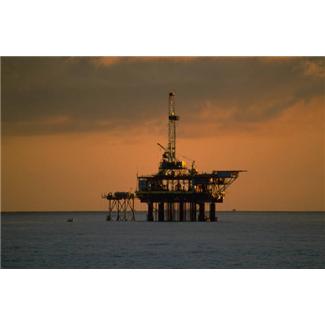 “OIL RIG.”
Oxidation is loss;
reduction is gain.
LEO: “GER…”
Losing electrons: oxidation.
Gaining electrons: reduction.
Oxidation-Reduction Reactions
oxidizing agent (oxidant): is reduced (or has a
				    component that is reduced)
reducing agent (reductant): is oxidized (or has a
				    component that is oxidized)
0
1+
0
2+
e.g., 	Zn(s)  +  2 H+(aq)  
H2(g)  +  Zn2+(aq)
is reduced
is oxidized
(charge goes from 1+ to 0)
(charge goes from 0 to 2+)
is the oxidizing agent
is the reducing agent
Identify the oxidant and the reductant.
0
7+
3+
4+
2 H2O(l)  +  Al(s)  +  MnO4–(aq)    Al(OH)4–(aq)  +  MnO2(s)
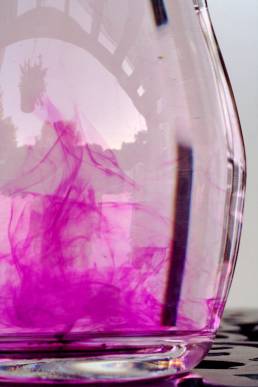 oxidant:
MnO4–
reductant:
Al
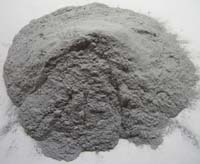 Powdered aluminum will
speed up the reaction rate.
Permanganate ion
is a strong oxidizer.
Fe         Fe3+  +  3 e–
O2  +  4 e–               2 O2–
Balancing Oxidation-Reduction Reactions
-- conserve mass  AND  conserve charge
half-reaction: oxidation by itself, or reduction by itself
When iron rusts,
one half-reaction is:
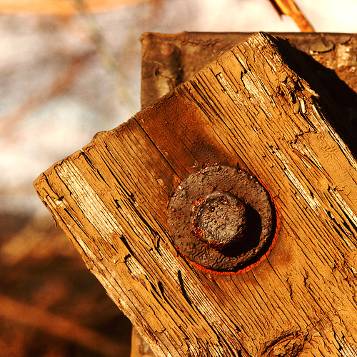 (oxidation)
The reduction half-reaction
might be:
Sn2+(aq)         Sn4+(aq)
Fe3+(aq)            Fe2+(aq)
Write half-reactions for…

   Sn2+(aq)  +  2 Fe3+(aq)    Sn4+(aq)  +  2 Fe2+(aq)
+  2 e–
(oxidation)
2
e–  +
2
2
(reduction)
The sum of the two half-rxns should be the overall rxn.
In line notation, this reaction would be written:
Sn2+  Sn4+    Fe3+  Fe2+
anode (oxidation) to L of    , cathode (reduction) on R
Steps in Balancing Equations by the Method of Half-Reactions
1. Break overall equation into two half-reactions.
2. a. Balance everything but H and O.
b. Balance O by adding H2O as needed.
c. Balance H by adding H+ as needed
    (assuming acidic solution).
d. Add e– as needed.
e. Multiply each half-reaction by integers to
    cancel e–.
3. Add the two half-reactions and simplify.
*4. BASIC SOLN ONLY: Add enough OH– to cancel
				  any H+. Simplify again.
6
6
Balance this reaction,
which takes place in
acidic solution.
Cr2O72–  +  Cl–    Cr3+  +  Cl2
6 e–  +
14 H+  +
Cr2O72–        Cr3+
2
+  7 H2O
3
2
Cl–       Cl2
+  2 e–
14 H+ +
Cr2O72– +
6 Cl–
2 Cr3+ +
7 H2O +
3 Cl2
6
4
6
Balance this reaction,
which takes place in
basic solution.
CN–  +  MnO4–    CNO–  +  MnO2
6
3
H2O +
3
CN–       CNO–
3
+ 2 H+
+ 2 e–
+ 2 H2O
3 e– +
4 H+ +
2
MnO4–       MnO2
2
8
3 CN– + 2 MnO4– +
+ 3 CNO– + 2 MnO2
2 H+

H2O
2 H2O
+ 2 OH–
+ 2 OH–
3 CN– + 2 MnO4– + H2O 
3 CNO– + 2 MnO2 + 2 OH–